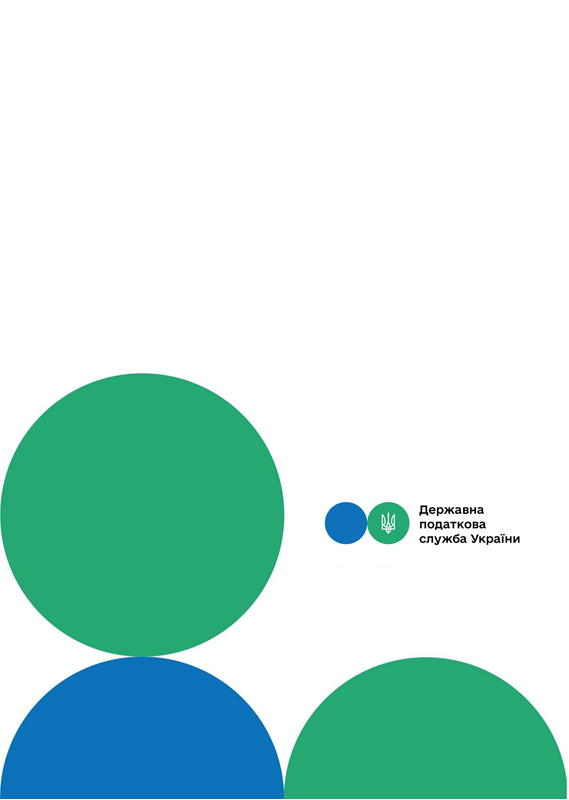 Головне управління ДПС у м. Києві
Друзі, підписуйтеся на офіційні сторінки Державної податкової служби України у соціальних мережах, де ви зможете переглянути новини, актуальні роз'яснення податкових новацій, а також інфографіки, коментарі керівництва, фахівців служби! Буде корисно та цікаво!
Спілкуйтеся з податковою службою дистанційно за допомогою сервісу  «InfoTAX»:
До уваги суб’єктів господарювання, які здійснюють розрахункові операції із застосуванням РРО або програмних РРО під час торгівлі підакцизними товарами!
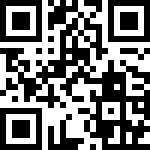 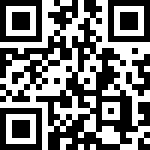 канал ДПС «Telegram»
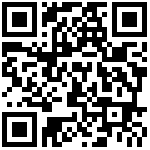 сторінка на «Youtube» каналі ДПС
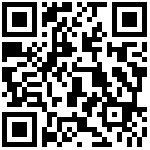 сторінка ДПС на «Facеbook»
Офіційний веб-портал  Державної податкової  служби України: tax.gov.ua
Інформаційно-довідковий департамент ДПС: 0-800-501-007
Березень 2024
3
тРАВ
зазначенням цифрового значення штрихового коду марки акцизного податку (серія та номер) при роздрібній торгівлі алкогольними напоями. 
	Відповідальність за порушення вимог Закону № 265, у тому числі, але не виключно, передбачена:
пунктом 7 статті 17 Закону № 265 – триста неоподатковуваних мінімумів доходів громадян – у разі проведення розрахункових операцій через РРО та/або програмні РРО без використання режиму програмування найменування кожного підакцизного товару із зазначенням коду товарної підкатегорії згідно з УКТ ЗЕД, ціни товару та обліку його кількості.
	Зазначаємо, що за рахунок забезпечення суб’єктами господарювання вимог пункту 11 статті 3 Закону № 265 ДПС розраховує частки для зарахування до відповідного бюджету місцевого самоврядування акцизного податку з роздрібного продажу окремих підакцизних товарів на основі даних РРО та/або програмних РРО про загальну вартість операцій з роздрібної торгівлі окремих підакцизних товарів за відповідний період.
	Враховуючи викладене, ДПС звертає увагу платників податків та центри сервісного обслуговування на необхідності коректного та повного відображення (у відповідних рядках та/або тегах) у фіскальних чеках РРО та/або програмних РРО усіх обов’язкових реквізитів, у тому числі коду товарної підкатегорії згідно з УКТ ЗЕД для підакцизних товарів.
Державна податкова служба України нагадує, що наразі діють коди згідно з Українським класифікатором товарів зовнішньоекономічної діяльності (далі – УКТ ЗЕД), запроваджені Законом України від 19 жовтня 2022 року № 2697-IX «Про Митний тариф України».
	ДПС інформує суб’єктів господарювання, які здійснюють розрахункові операції у готівковій та/або безготівковій формі із застосуванням реєстраторів розрахункових операцій (далі – РРО) або програмних РРО, що під час торгівлі підакцизними товарами необхідно дотримуватися вимог пункту 11 статті 3 Закону України від 06 липня 1995 року № 265/95-ВР «Про застосування реєстраторів розрахункових операцій у сфері торгівлі, громадського харчування та послуг» (далі – Закон № 265).
	Відповідно до вимог пункту 11 статті 3 Закону № 265, яким встановлено, що суб'єкти господарювання, які здійснюють розрахункові операції в готівковій та/або в безготівковій формі (із застосуванням електронних платіжних засобів, платіжних чеків, жетонів тощо) при продажу товарів (наданні послуг) у сфері торгівлі, громадського харчування та послуг, а також операції з приймання готівки для виконання платіжної операції, зобов'язані проводити розрахункові операції через РРО та/або програмні РРО для підакцизних товарів з використанням режиму програмування із зазначенням коду товарної підкатегорії згідно з УКТ ЗЕД, найменування товарів, цін товарів та обліку їх кількості, а також із
1
2